Координационный совет
«О результатах анализа данных мониторинга образовательной результативности и отнесения школ к категории ШНСУ И ШНОР»
Никитина Ю.С.
10.01.2022
Как школы региона относить к ШНОР и ШНСУ?
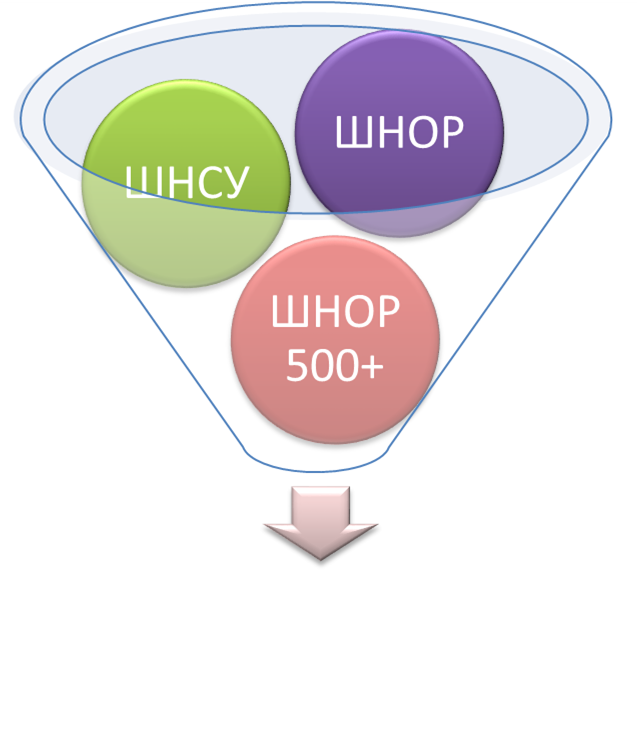 Почему отнесены к ШНОР и ШНСУ?
Перечень школ, определенных по результатам проведенного анализа образовательных результатов и внешних социальных условий работы школ ЯО как школы с низкими образовательными результатами (утв. Директором ДО ЯО от 20.03.2020 г. и 27.01.2021 г.). 
Перечень школ, определенных по результатам проведенного анализа образовательных результатов и внешних социальных условий работы школ ЯО как школы, функционирующие в неблагоприятных социальных условиях (утв. Директором ДО ЯО от 20.03.2020 г. и 27.01.2021 г.).
Перечень образовательных организаций, участвующих в проекте адресной методической помощи «500+» в 2022 году (утв. Директором ДО ЯО 17.12.2021 г.).
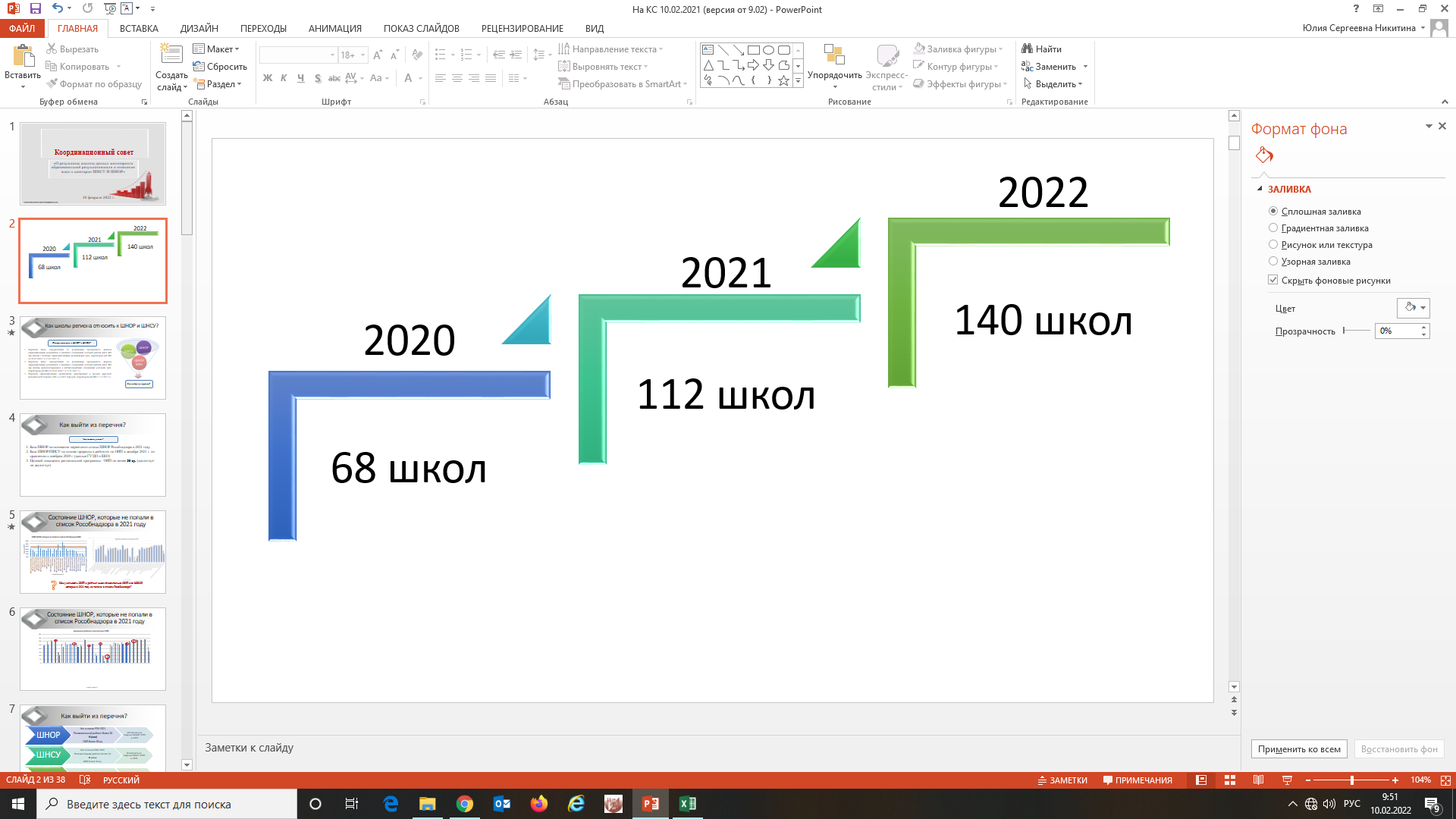 Как выйти из перечня?
10.01.2022
[Speaker Notes: Было 112, стало 140]
Как выйти из перечня?
Что можно учесть?
База ШНОР на основании первичного списка ШНОР Рособнадзора в 2021 году.
База ШНОР/ШНСУ на основе прироста в рейтинге по ОИП в декабре 2021 г. по сравнению с ноябрем 2020 г. (данные ГУ ЦО и ККО) 
Целевой показатель региональной программы:  ОИП не менее 36 ед. (достигнут/ не достигнут)
10.01.2022
Состояние ШНОР, которые не попали в список Рособнадзора в 2021 году
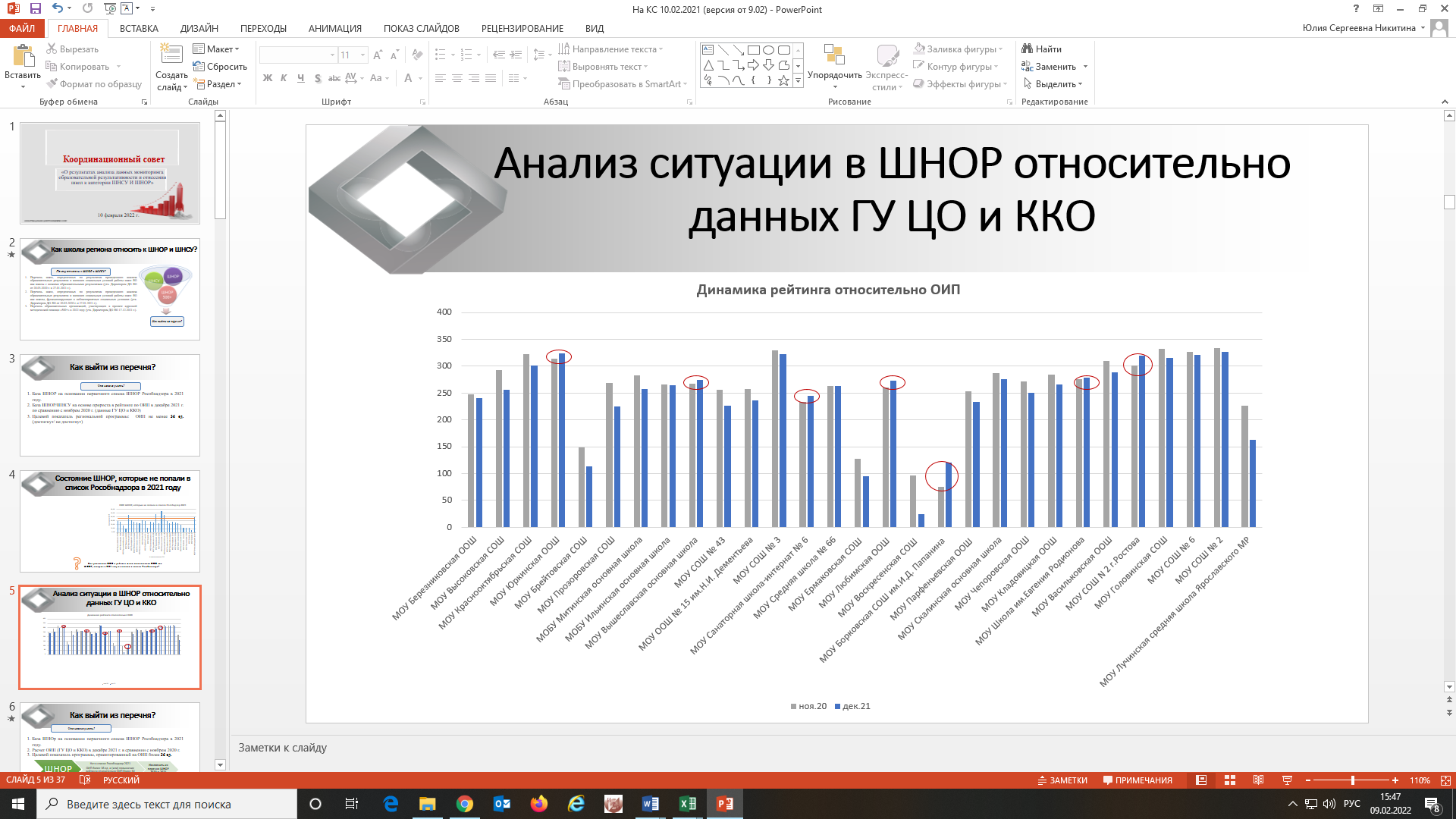 ?
Как учитывать ОИП и рейтинг школ относительно ОИП для ШНОР, которые в 2021 году не попали в список Рособнадзора?
10.01.2022
Как выйти из перечня?
10.01.2022
Состояние ШНОР и ШНСУв Большесельском МР
10.01.2022
Состояние ШНОР и ШНСУв Борисоглебском МР
10.01.2022
Состояние ШНОР и ШНСУ в Брейтовском МР
10.01.2022
Состояние ШНОР и ШНСУв Гаврилов-Ямском МР
10.01.2022
Состояние ШНОР и ШНСУв г. Рыбинск
10.01.2022
Состояние ШНОР и ШНСУ в г. Ярославль
10.01.2022
Состояние ШНОР и ШНСУ в г. Ярославль
В Региональной программе оставить 22 школы
МОУ СШ №66  рекомендуется оставить в муниципальной программе
Рекомендовать МОУ «Средняя школа №44» как эффективную практику в МР
Рекомендуется включить новые школы проекта 500+ в муниципальную программу
Спланировать адресное сопровождение 4 школ (500+ 2021)
Организовать сопровождение школ группы риска 
(более 10 новых школ попали в список Рособнадзора 2021)
10.01.2022
Состояние ШНОР и ШНСУв ГО г. Переславль-Залесский
10.01.2022
Состояние ШНОР и ШНСУв Даниловском МР
10.01.2022
Состояние ШНОР и ШНСУв Любимском МР
10.01.2022
Состояние ШНОР и ШНСУв Мышкинском МР
10.01.2022
Состояние ШНОР и ШНСУв Некоузском МР
10.01.2022
Состояние ШНОР и ШНСУв Некрасовском МР
10.01.2022
Состояние ШНОР и ШНСУ в Первомайском МР
10.01.2022
Состояние ШНОР и ШНСУв Пошехонском МР
10.01.2022
Состояние ШНОР и ШНСУв Ростовском МР
10.01.2022
Состояние ШНОР и ШНСУв Рыбинском МР
10.01.2022
Состояние ШНОР и ШНСУв Тутаевском МР
10.01.2022
Состояние ШНОР и ШНСУв Угличском МР
10.01.2022
Состояние ШНОР и ШНСУв Ярославском МР
10.01.2022
ШНОР и ШНСУ, которые можно рекомендовать исключить из перечней
Исключить из перечня ШНСУ
Исключить из перечня ШНОР
10.01.2022
ШНОР и ШНСУ, которые можно рекомендовать оставить в муниципальных программах
10.01.2022
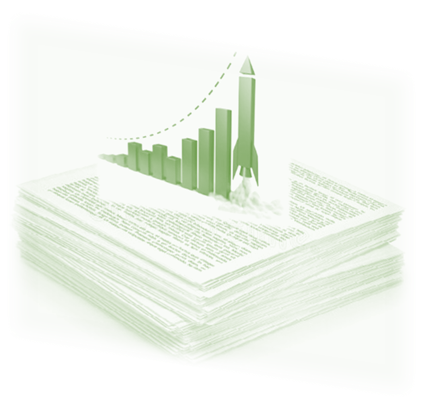 Школы, демонстрирующие лучшие практики перехода в эффективный режим работы в МР
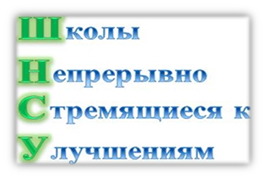 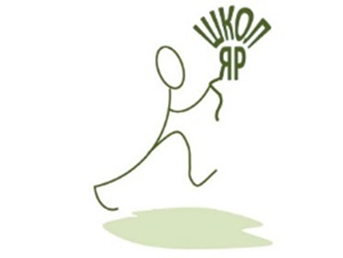 10.01.2022
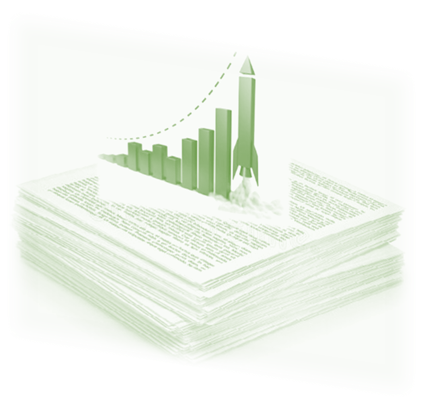 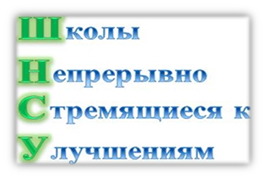 Школы, демонстрирующие лучшие практики перехода в эффективный режим работы в МР
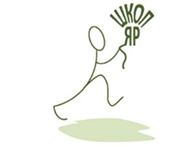 10.01.2022
Количество ШНОР и ШНСУ  в 2022 годупо муниципальным образованиям
10.01.2022
ШНОР и ШНСУ  в 2022 годупо муниципальным образованиям
10.01.2022
Спасибо за внимание!
Никитина Ю.С., 
старший методист МЦ
10 февраля 2022 г.
10.01.2022
?
Почему ШНОР снова попадают в список Рособнадзора?
10.01.2022
Формирование функциональной грамотности (ШНОР и ШНСУ)
10.01.2022
Выборка: 140 ШНОР и ШНСУ
Формирование функциональной грамотности(ШНОР и ШНСУ)
10.01.2022
Выборка: 140 ШНОР и ШНСУ
Формирование функциональной грамотности(ШНОР и ШНСУ)
10.01.2022
Выборка: 140 ШНОР и ШНСУ
Формирование функциональной грамотности(ШНОР и ШНСУ)
НЕОБХОДИМО 
обучать педагогов ШНОР/ШНСУ 
наращивать активность учителей в электронном банке заданий на формирование функциональной грамотности
10.01.2022
Выборка: 140 ШНОР и ШНСУ